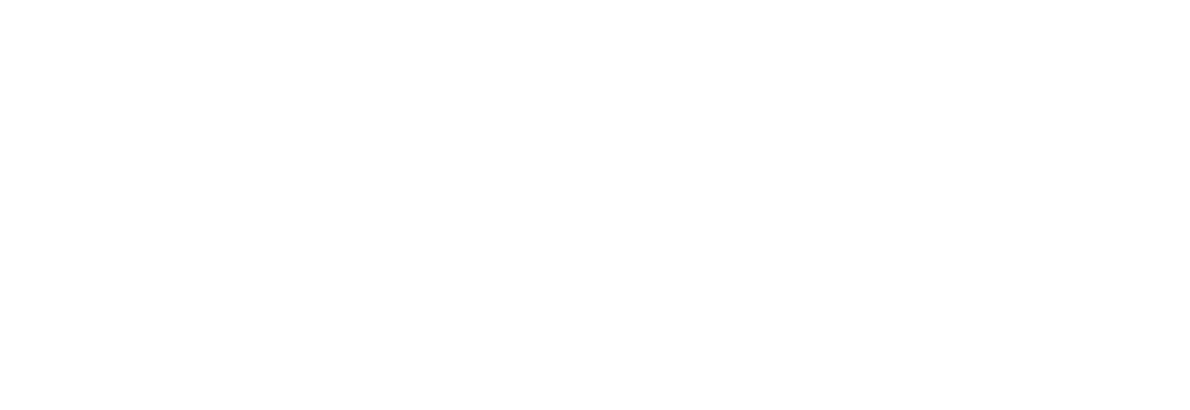 Nota informativa
Fecha de actualización y/o validación: 
31/marzo/2021
Responsable de generar la información:
Lic. Francisco Javier Torres Rodríguez
Secretario Ejecutivo
Se informa a la ciudadanía que durante el mes de marzo se celebró el siguiente Convenio:
Convenio de Coordinación y colaboración para la contratación de profesionales de Auditoría Independientes, celebrado con la Auditoría Superior del Estado de Coahuila, en fecha veinticuatro (24) de marzo de dos mil veintiuno (2021),  
Asimismo, se informa que el mencionado Convenio se encuentra pendiente de ratificación por el Consejo General de este Instituto, una vez ratificado será publicado en este apartado.
Art. 21, fracc. IX.
Convenios de colaboración.